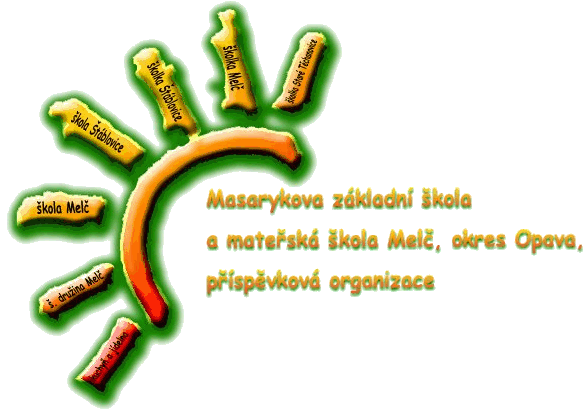 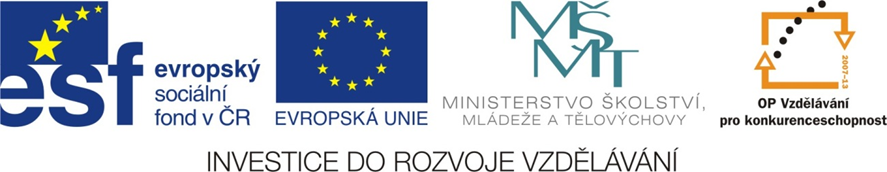 Anotace
žáci se podrobněji seznámí s třídou PTÁCI
žáci se seznámí s podtřídou běžci (pštrosi) a letci (tučňáci, brodiví, vrubozobí)
žáci nejprve shlédnou prezentaci, následně odpoví na otázky
Třída - PTÁCI
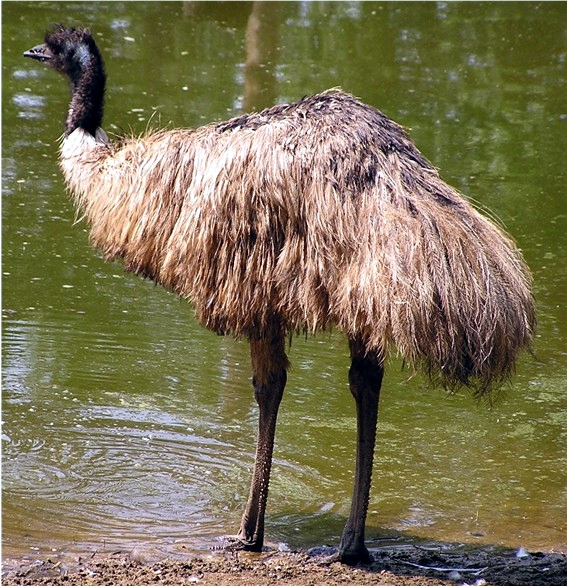 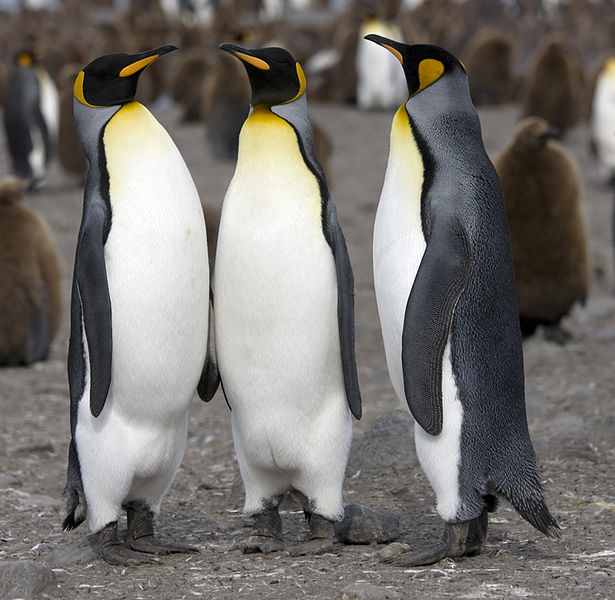 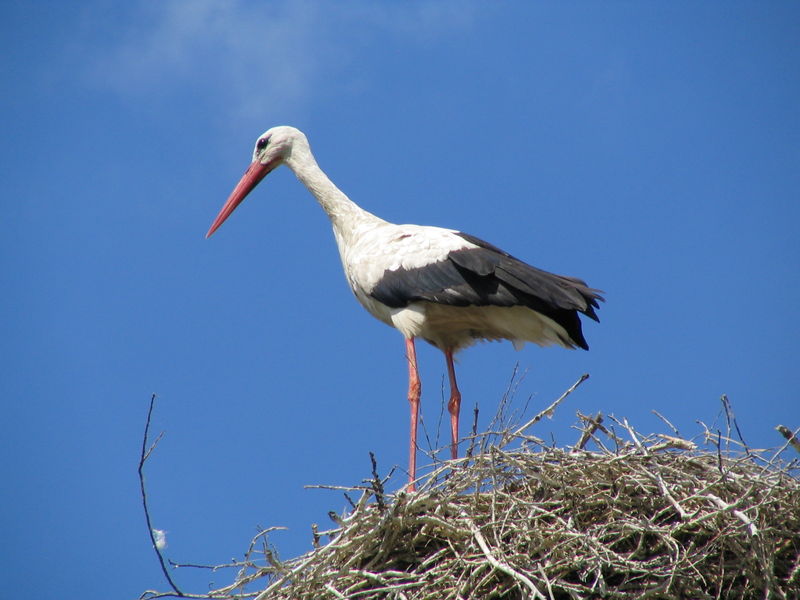 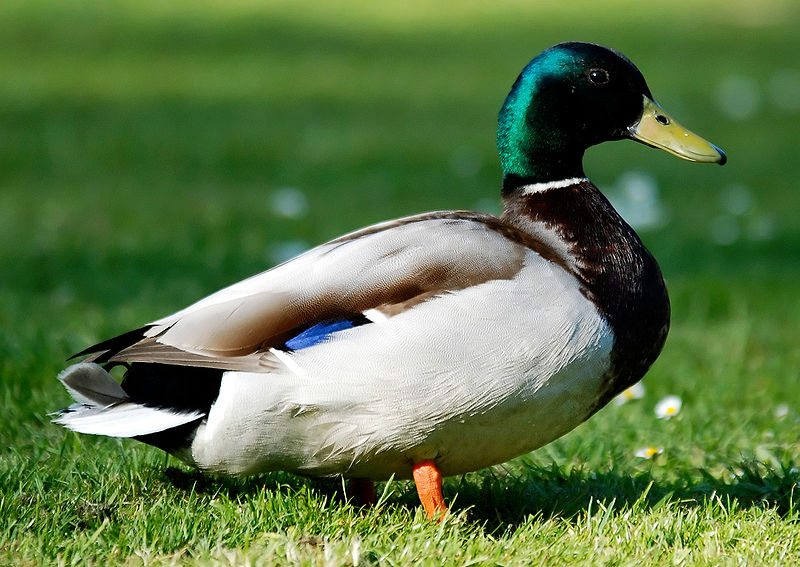 [Speaker Notes: Soubor:Emoe.jpg. Wikipedie, Otevřená encyklopedie [online]. 28.7.2011 [cit. 2012-12-11]. Dostupné z: http://cs.wikipedia.org/wiki/Emu_australsk%C3%BD 
Soubor:Manchot royal - King Penguin.jpg. Wikipedie, Otevřená encyklopedie [online]. 17.6.2008 [cit. 2012-12-11]. Dostupné z: http://cs.wikipedia.org/wiki/Tu%C4%8D%C5%88%C3%A1k_patagonsk%C3%BD 
Soubor:White Stork (Ciconia ciconia).jpg. Wikipedie, Otevřená encyklopedie [online]. 17.7.2005 [cit. 2012-12-11]. Dostupné z: http://cs.wikipedia.org/wiki/%C4%8C%C3%A1p_b%C3%ADl%C3%BD 
Soubor:Mallard 080508.jpg. Wikipedie, Otevřená encyklopedie [online]. 9.5.2008 [cit. 2012-12-11]. Dostupné z: http://cs.wikipedia.org/wiki/Kachna_divok%C3%A1]
Podtřída - BĚŽCI
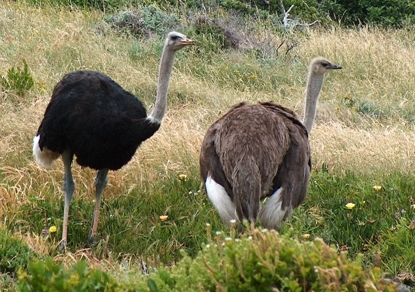 PŠTROS DVOUPRSTÝ
plochý zobák
dlouhý krk
Základní znaky:
mají prsní kost bez hřebene
jsou nelétaví
všežravci
nelétavá křídla 
s jednoduchými letkami
mohutná a silná zadní končetina – slouží k běhu
[Speaker Notes: Soubor:Ostriches cape point cropped.jpg. Wikipedie, Otevřená encyklopedie [online]. 23.2.2008 [cit. 2012-10-30]. Dostupné z: http://cs.wikipedia.org/wiki/P%C5%A1tros_dvouprst%C3%BD]
BĚŽCI – PŠTROS DVOUPRSTÝ
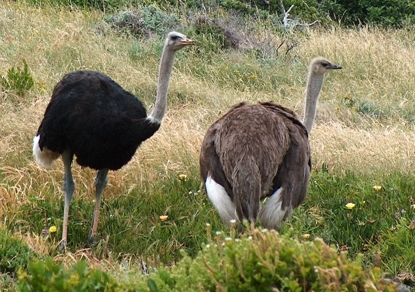 Pštros dvouprstý:
- žije v Africe, je to největší žijící pták na Zemi
- měří až 2,5 m a váží 90 – 130 kg, dovede běžet rychlostí až 70 km/h
[Speaker Notes: Soubor:Ostriches cape point cropped.jpg. Wikipedie, Otevřená encyklopedie [online]. 23.2.2008 [cit. 2012-10-30]. Dostupné z: http://cs.wikipedia.org/wiki/P%C5%A1tros_dvouprst%C3%BD]
BĚŽCI – emu australský (hnědý)
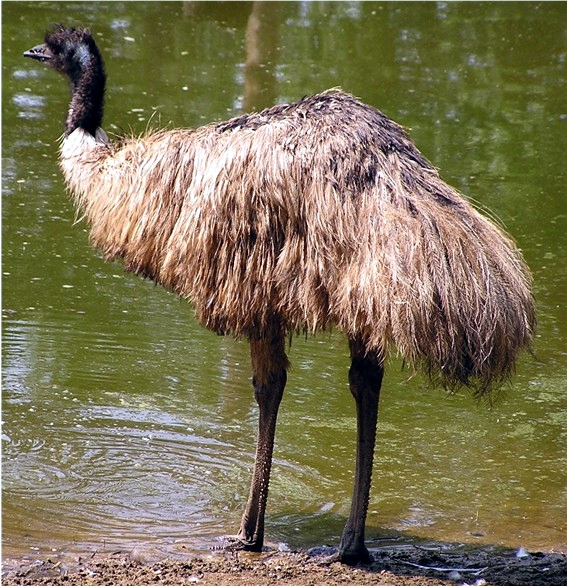 Emu australský (hnědý):
- žije v Austrálii, je to druhý největší, nelétavý pták na Zemi
- měří 150 – 190 cm, váží 20 – 55 kg
[Speaker Notes: Soubor:Emoe.jpg. Wikipedie, Otevřená encyklopedie [online]. 28.7.2011 [cit. 2012-12-11]. Dostupné z: http://cs.wikipedia.org/wiki/Emu_australsk%C3%BD]
BĚŽCI – nandu pampový
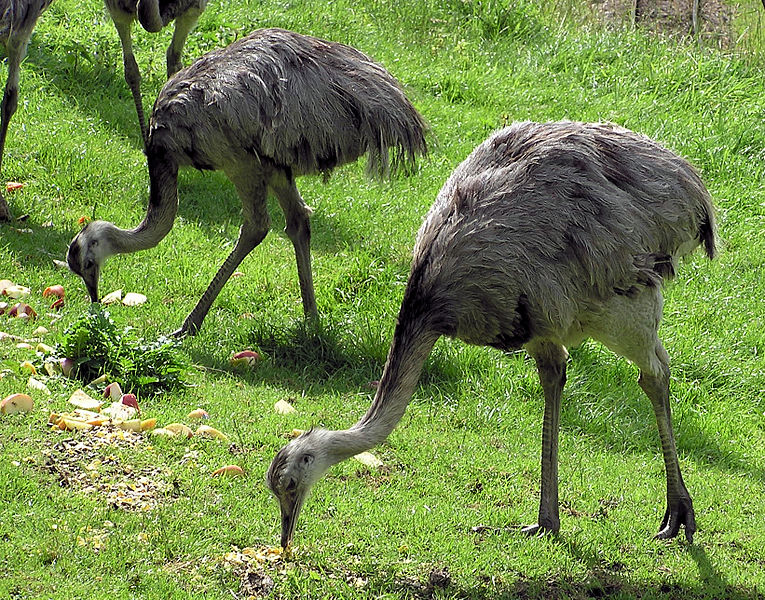 Nandu pampový:
- žije ve stepích a savanách Jižní Ameriky (Argentina, Brazílie, Bolívie), nelétavý pták vážící přes 20 kg
[Speaker Notes: Soubor:Greater Rhea (Rhea americana) -Argentina-8.jpg. Wikipedie, Otevřená encyklopedie [online]. 30.10.2008 [cit. 2012-12-11]. Dostupné z: http://cs.wikipedia.org/wiki/Nandu_pampov%C3%BD]
Podtřída - LETCI Řád - tučňáci
ostrý zobák sloužící 
k lovu ryb pod hladinou
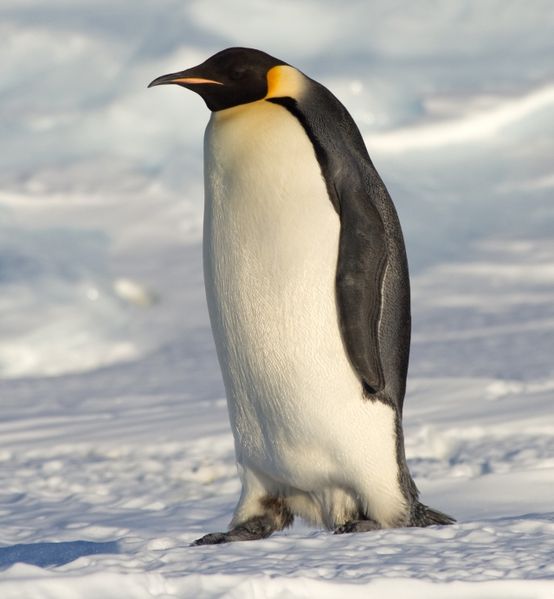 křídla bez letek 
slouží k veslování
Základní znaky:
žijí jen na jižní polokouli
plné a těžké kosti
silná vrstva podkožního tuku
husté až šupinovité 
opeření
černobílé zbarvení
plovací končetiny 
s blánou mezi prsty
tučňák císařský
[Speaker Notes: Soubor:Emperor Penguin Manchot empereur.jpg. Wikipedie, Otevřená encyklopedie [online]. 4.6.2008 [cit. 2012-12-11]. Dostupné z: http://cs.wikipedia.org/wiki/Tu%C4%8D%C5%88%C3%A1ci]
Podtřída - LETCI Řád - brodiví
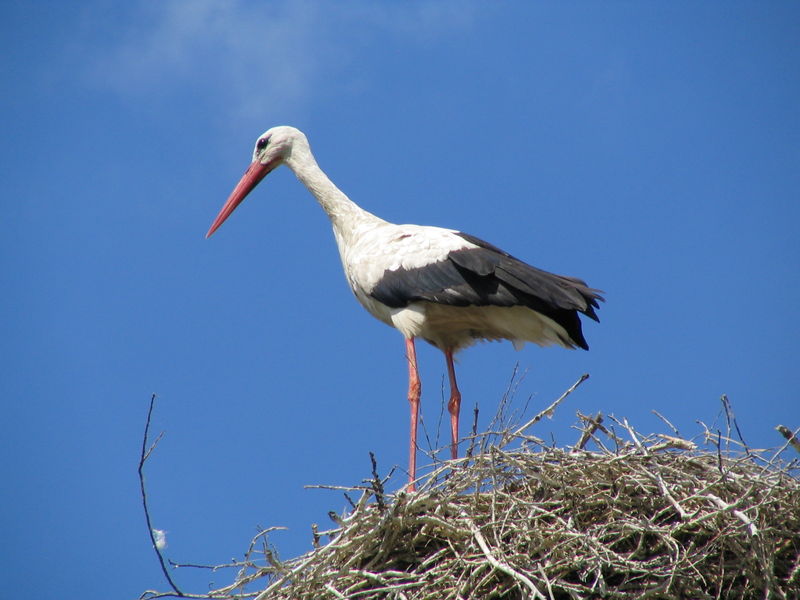 velká křídla s letkami 
umožňují plachtění
dlouhý zobák uzpůsobený
 k lovu potravy
dlouhé nohy umožňující
 chození ve vodě 
a vysoké trávě
čáp bílý
[Speaker Notes: Soubor:White Stork (Ciconia ciconia).jpg. Wikipedie, Otevřená encyklopedie [online]. 17.7.2005 [cit. 2012-12-11]. Dostupné z: http://cs.wikipedia.org/wiki/%C4%8C%C3%A1p_b%C3%ADl%C3%BD]
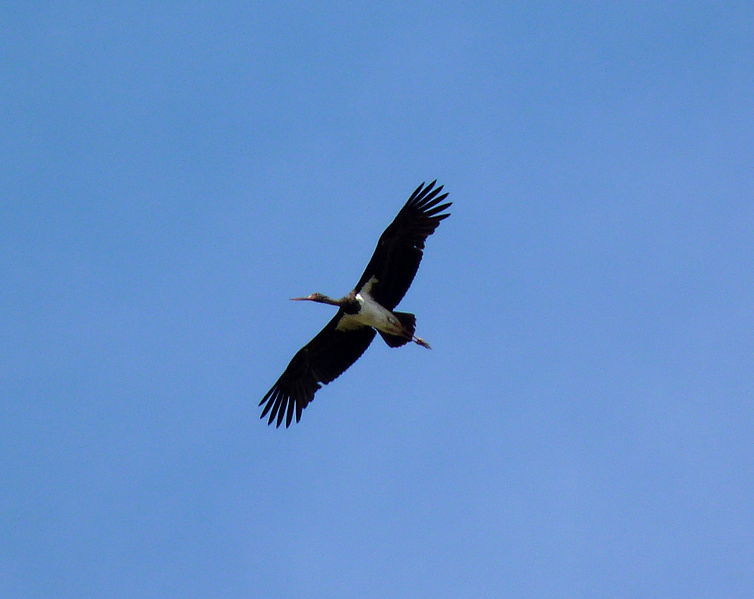 Podtřída - LETCI Řád - brodiví
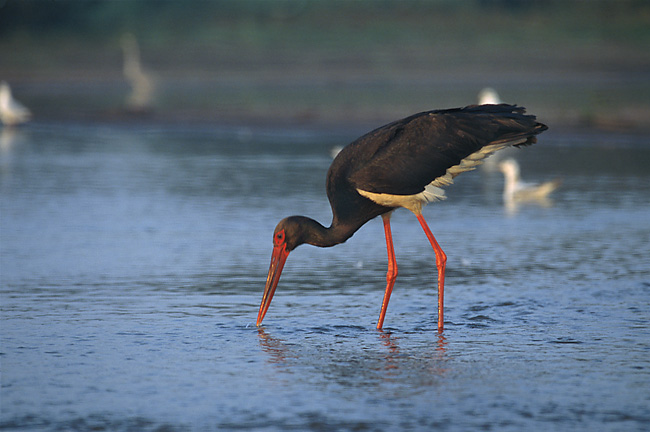 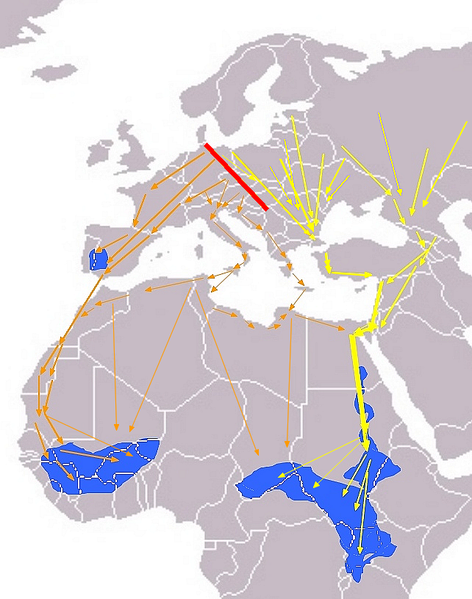 Čáp černý:
živí se převážně rybami
na zimu odlétá do teplých krajin – migrace
[Speaker Notes: Soubor:Ciconia nigra 1 (Marek Szczepanek).jpg. Wikipedie, Otevřená encyklopedie [online]. 23.1.2005 [cit. 2012-12-11]. Dostupné z: http://cs.wikipedia.org/wiki/%C4%8C%C3%A1p_%C4%8Dern%C3%BD 
Soubor:Čáp černý.JPG. Wikipedie, Otevřená encyklopedie [online]. 24.6.2012 [cit. 2012-12-11]. Dostupné z: http://cs.wikipedia.org/wiki/%C4%8C%C3%A1p_%C4%8Dern%C3%BD 
Soubor:Ciconia nigra Eurasian Migration .png. Wikipedie, Otevřená encyklopedie [online]. 8.1.2006 [cit. 2012-12-11]. Dostupné z: http://cs.wikipedia.org/wiki/%C4%8C%C3%A1p_%C4%8Dern%C3%BD]
Podtřída - LETCI Řád - brodiví
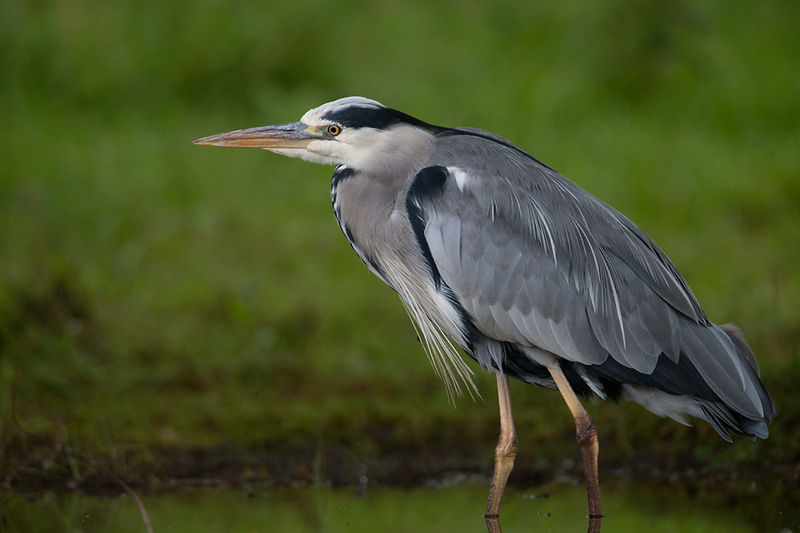 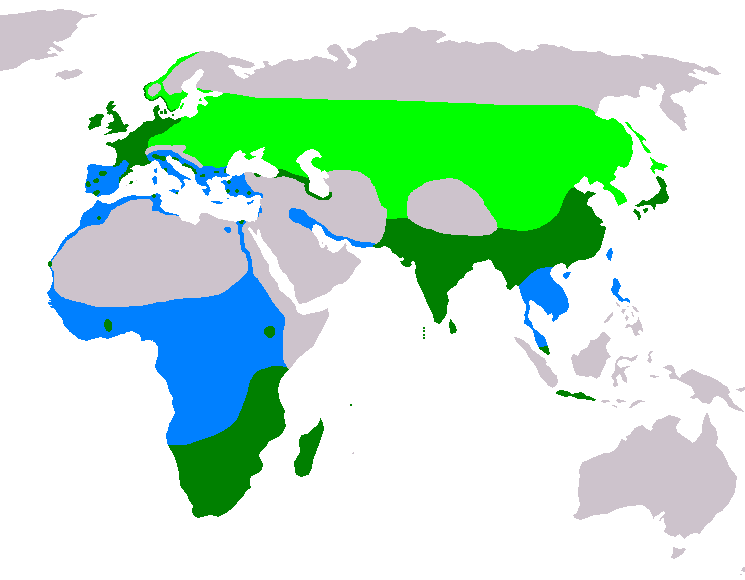 Rozšíření volavky popelavé:
- světle zeleně letní, tmavě zeleně celoroční, modře zimní
[Speaker Notes: Soubor:Ardea cinerea 5 (Marek Szczepanek).jpg. Wikipedie, Otevřená encyklopedie [online]. 31.10.2010 [cit. 2012-12-11]. Dostupné z: http://cs.wikipedia.org/wiki/Volavka_popelav%C3%A1 
Soubor:Ardea cinerea map.png. Wikipedie, Otevřená encyklopedie [online]. 17.11.2006 [cit. 2012-12-11]. Dostupné z: http://cs.wikipedia.org/wiki/Volavka_popelav%C3%A1]
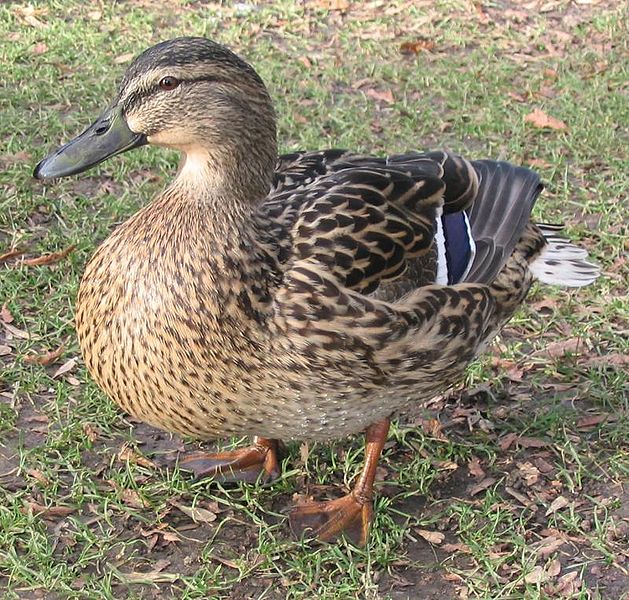 Podtřída - LETCI Řád - vrubozobí
KACHNA
ZOBÁK – plochý s nehtem
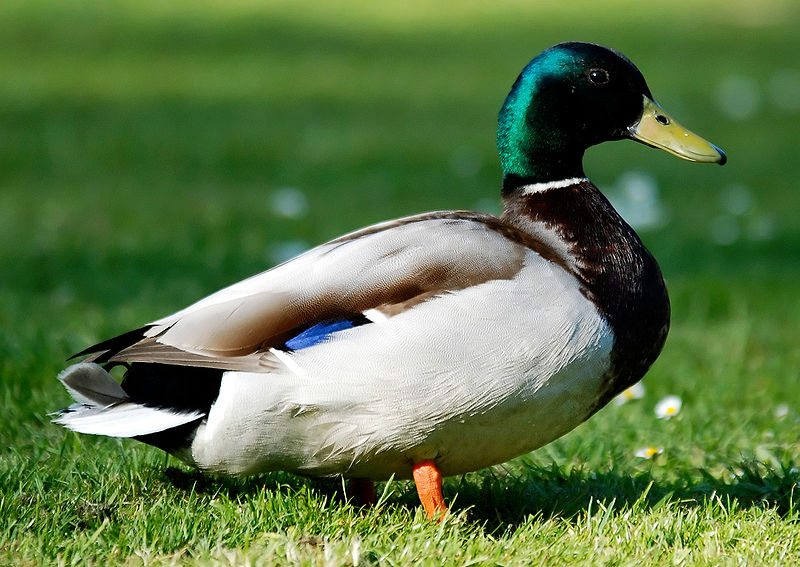 POHLAVNÍ
DVOJTVÁRNOST
PEŘÍ je husté a promazávané výměškem kostrční žlázy
Kachna divoká
ZADNÍ KONČETINY  s plovacími blánami mezi prsty
[Speaker Notes: Soubor:Mallard 080508.jpg. Wikipedie, Otevřená encyklopedie [online]. 9.5.2008 [cit. 2012-12-11]. Dostupné z: http://cs.wikipedia.org/wiki/Kachna_divok%C3%A1 
Soubor:Kaczka krzyzowka samica.jpg. Wikipedie, Otevřená encyklopedie [online]. 30.12.2004 [cit. 2012-12-11]. Dostupné z: http://cs.wikipedia.org/wiki/Kachna_divok%C3%A1]
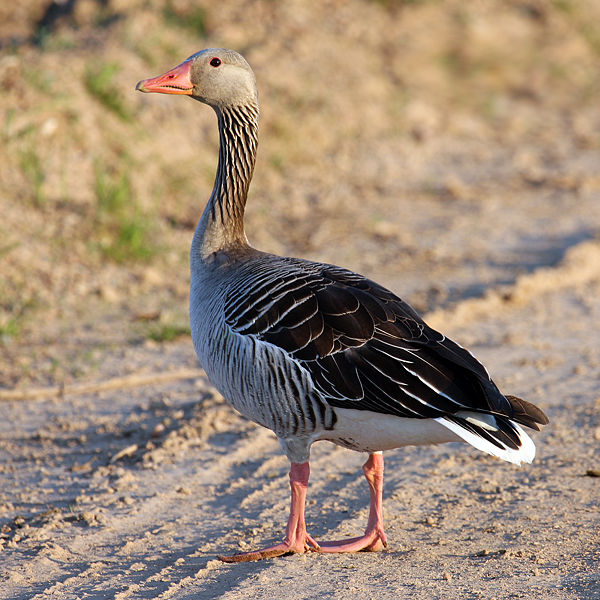 Podtřída - LETCI Řád - VRUBOZOBÍ
Husa velká (divoká, šedá):
- je naší největší původní husou, dorůstá délky 75-100 cm, v rozpětí křídel měří 147-180 cm a váží 2,5-4 kg
- společně s husou labutí je předkem všech plemen husy domácí
[Speaker Notes: Soubor:Greylag-Goose.jpg. Wikipedie, Otevřená encyklopedie [online]. 4.5.2008 [cit. 2012-12-11]. Dostupné z: http://cs.wikipedia.org/wiki/Husa_velk%C3%A1]
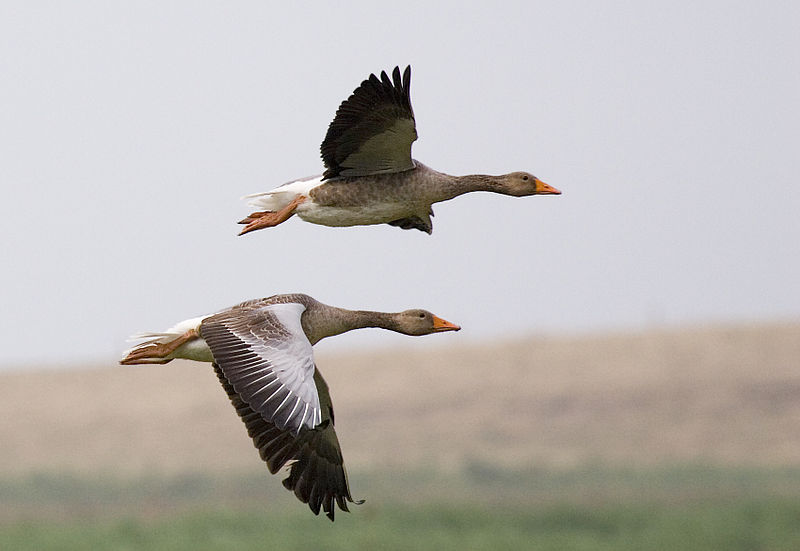 [Speaker Notes: Soubor:Graylag geese (Anser anser) in flight 1700.jpg. Wikipedie, Otevřená encyklopedie [online]. 2.9.2008 [cit. 2012-12-11]. Dostupné z: http://cs.wikipedia.org/wiki/Husa_velk%C3%A1]
Podtřída - LETCI Řád - VRUBOZOBÍ
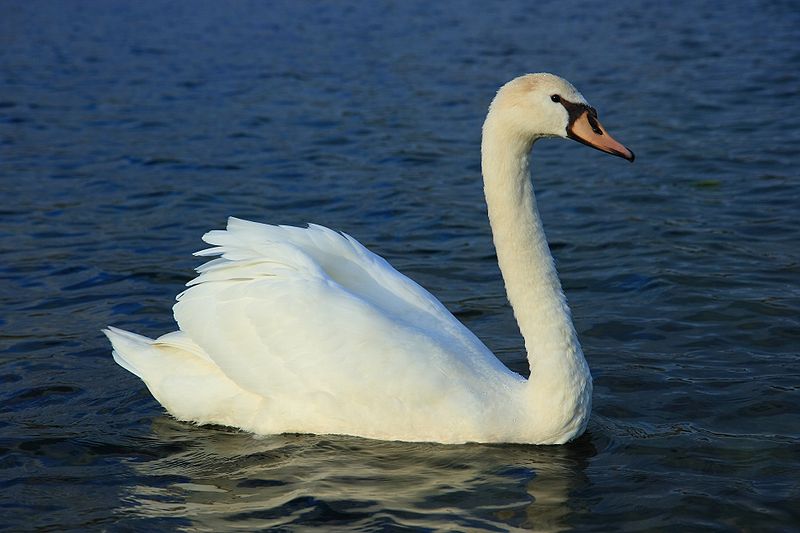 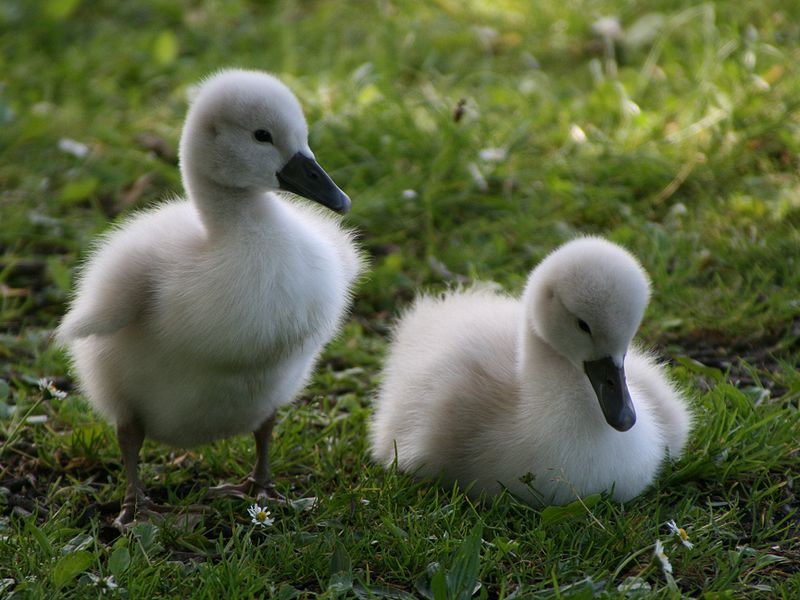 Labuť velká patří mezi naše největší ptáky:
Délka těla: 145 - 160 cm, rozpětí křídel: 235 cm
Hmotnost: 8 - 12,5 kg
[Speaker Notes: Soubor:CygneVaires.jpg. Wikipedie, Otevřená encyklopedie [online]. 6.11.2007 [cit. 2012-12-11]. Dostupné z: http://cs.wikipedia.org/wiki/Labu%C5%A5_velk%C3%A1 
Soubor:Mute Swan Cygnets detail.jpg. Wikipedie, Otevřená encyklopedie [online]. 18.7.2007 [cit. 2012-12-11]. Dostupné z: http://cs.wikipedia.org/wiki/Labu%C5%A5_velk%C3%A1]
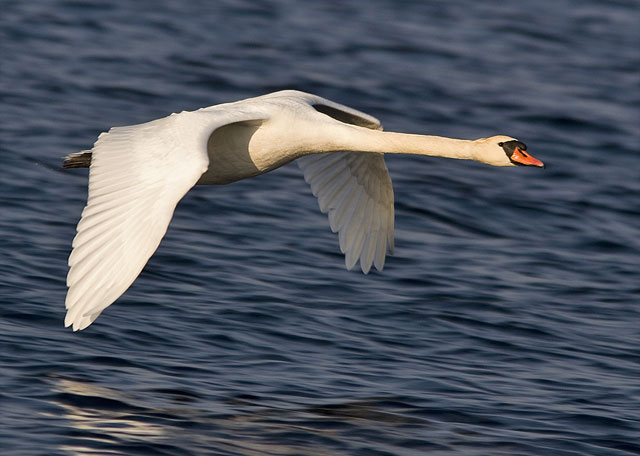 [Speaker Notes: Soubor:CygneVaires.jpg. Wikipedie, Otevřená encyklopedie [online]. 6.11.2007 [cit. 2012-12-11]. Dostupné z: http://cs.wikipedia.org/wiki/Labu%C5%A5_velk%C3%A1]
Otázky
Jak dělíme třídu ptáci?
Na podtřídu běžci a letci.
Kteří ptáci ztratili schopnost letu a mají silně vyvinuté zadní končetiny?
Běžci. 
Vyjmenuj zástupce běžců z Afriky, Austrálie a Jižní Ameriky!
Pštros dvouprstý, emu australský a nandu pampový.
Mají běžci vyvinutý mohutný hřeben kosti hrudní?
Nemají, protože ztratili schopnost letu.
Kteří ptáci z podtřídy LETCI se nacházejí pouze na jižní polokouli?
Tučňáci.
Kteří ptáci mají dlouhé nohy, které jsou uzpůsobené k chození ve vodě?
Brodiví.
Jmenuj zástupce brodivých!
Čáp bílý, čáp černý, volavka popelavá.
Otázky
Jak tráví čápi a volavky zimu?
Odlétají do Afriky.
Ze kterého řádu ptáků si člověk vyšlechtil hospodářsky významná plemena pro chov na maso?
Vrubozobí. 
Jak se jmenuje náš největší pták?
Labuť velká.
Co můžeme říci o mláďatech vrubozobých (jaká se rodí po narození)?
Krmiví ptáci – mláďata se rodí opeřená (s prachovým peřím) a krmí se sama. 
K čemu mají vrubozobí uzpůsobeny zadní končetiny?
K plavání ve vodě.
Jak jsou tučňáci přizpůsobeni proti chladu?
Silnou vrstvou podkožního tuku.
Jak nazýváme odlišnost ve zbarvení kačeny a kačera?
Pohlavní dvojtvárnost.
Použité zdroje:
Soubor:Emoe.jpg. Wikipedie, Otevřená encyklopedie [online]. 28.7.2011 [cit. 2012-12-11]. Dostupné z: http://cs.wikipedia.org/wiki/Emu_australsk%C3%BD 
Soubor:Manchot royal - King Penguin.jpg. Wikipedie, Otevřená encyklopedie [online]. 17.6.2008 [cit. 2012-12-11]. Dostupné z: http://cs.wikipedia.org/wiki/Tu%C4%8D%C5%88%C3%A1k_patagonsk%C3%BD 
Soubor:White Stork (Ciconia ciconia).jpg. Wikipedie, Otevřená encyklopedie [online]. 17.7.2005 [cit. 2012-12-11]. Dostupné z: http://cs.wikipedia.org/wiki/%C4%8C%C3%A1p_b%C3%ADl%C3%BD 
Soubor:Mallard 080508.jpg. Wikipedie, Otevřená encyklopedie [online]. 9.5.2008 [cit. 2012-12-11]. Dostupné z: http://cs.wikipedia.org/wiki/Kachna_divok%C3%A1 
Soubor:Ostriches cape point cropped.jpg. Wikipedie, Otevřená encyklopedie [online]. 23.2.2008 [cit. 2012-10-30]. Dostupné z: http://cs.wikipedia.org/wiki/P%C5%A1tros_dvouprst%C3%BD 
Soubor:Greater Rhea (Rhea americana) -Argentina-8.jpg. Wikipedie, Otevřená encyklopedie [online]. 30.10.2008 [cit. 2012-12-11]. Dostupné z: http://cs.wikipedia.org/wiki/Nandu_pampov%C3%BD 
Soubor:Emperor Penguin Manchot empereur.jpg. Wikipedie, Otevřená encyklopedie [online]. 4.6.2008 [cit. 2012-12-11]. Dostupné z: http://cs.wikipedia.org/wiki/Tu%C4%8D%C5%88%C3%A1ci 
Soubor:Ciconia nigra 1 (Marek Szczepanek).jpg. Wikipedie, Otevřená encyklopedie [online]. 23.1.2005 [cit. 2012-12-11]. Dostupné z: http://cs.wikipedia.org/wiki/%C4%8C%C3%A1p_%C4%8Dern%C3%BD 
Soubor:Čáp černý.JPG. Wikipedie, Otevřená encyklopedie [online]. 24.6.2012 [cit. 2012-12-11]. Dostupné z: http://cs.wikipedia.org/wiki/%C4%8C%C3%A1p_%C4%8Dern%C3%BD 
Soubor:Ciconia nigra Eurasian Migration .png. Wikipedie, Otevřená encyklopedie [online]. 8.1.2006 [cit. 2012-12-11]. Dostupné z: http://cs.wikipedia.org/wiki/%C4%8C%C3%A1p_%C4%8Dern%C3%BD
Použité zdroje:
Soubor:Ardea cinerea 5 (Marek Szczepanek).jpg. Wikipedie, Otevřená encyklopedie [online]. 31.10.2010 [cit. 2012-12-11]. Dostupné z: http://cs.wikipedia.org/wiki/Volavka_popelav%C3%A1 
Soubor:Ardea cinerea map.png. Wikipedie, Otevřená encyklopedie [online]. 17.11.2006 [cit. 2012-12-11]. Dostupné z: http://cs.wikipedia.org/wiki/Volavka_popelav%C3%A1 
Soubor:Kaczka krzyzowka samica.jpg. Wikipedie, Otevřená encyklopedie [online]. 30.12.2004 [cit. 2012-12-11]. Dostupné z: http://cs.wikipedia.org/wiki/Kachna_divok%C3%A1 
Soubor:Greylag-Goose.jpg. Wikipedie, Otevřená encyklopedie [online]. 4.5.2008 [cit. 2012-12-11]. Dostupné z: http://cs.wikipedia.org/wiki/Husa_velk%C3%A1 
Soubor:Graylag geese (Anser anser) in flight 1700.jpg. Wikipedie, Otevřená encyklopedie [online]. 2.9.2008 [cit. 2012-12-11]. Dostupné z: http://cs.wikipedia.org/wiki/Husa_velk%C3%A1 
Soubor:CygneVaires.jpg. Wikipedie, Otevřená encyklopedie [online]. 6.11.2007 [cit. 2012-12-11]. Dostupné z: http://cs.wikipedia.org/wiki/Labu%C5%A5_velk%C3%A1 
Soubor:Mute Swan Cygnets detail.jpg. Wikipedie, Otevřená encyklopedie [online]. 18.7.2007 [cit. 2012-12-11]. Dostupné z: http://cs.wikipedia.org/wiki/Labu%C5%A5_velk%C3%A1 
Soubor:CygneVaires.jpg. Wikipedie, Otevřená encyklopedie [online]. 6.11.2007 [cit. 2012-12-11]. Dostupné z: http://cs.wikipedia.org/wiki/Labu%C5%A5_velk%C3%A1